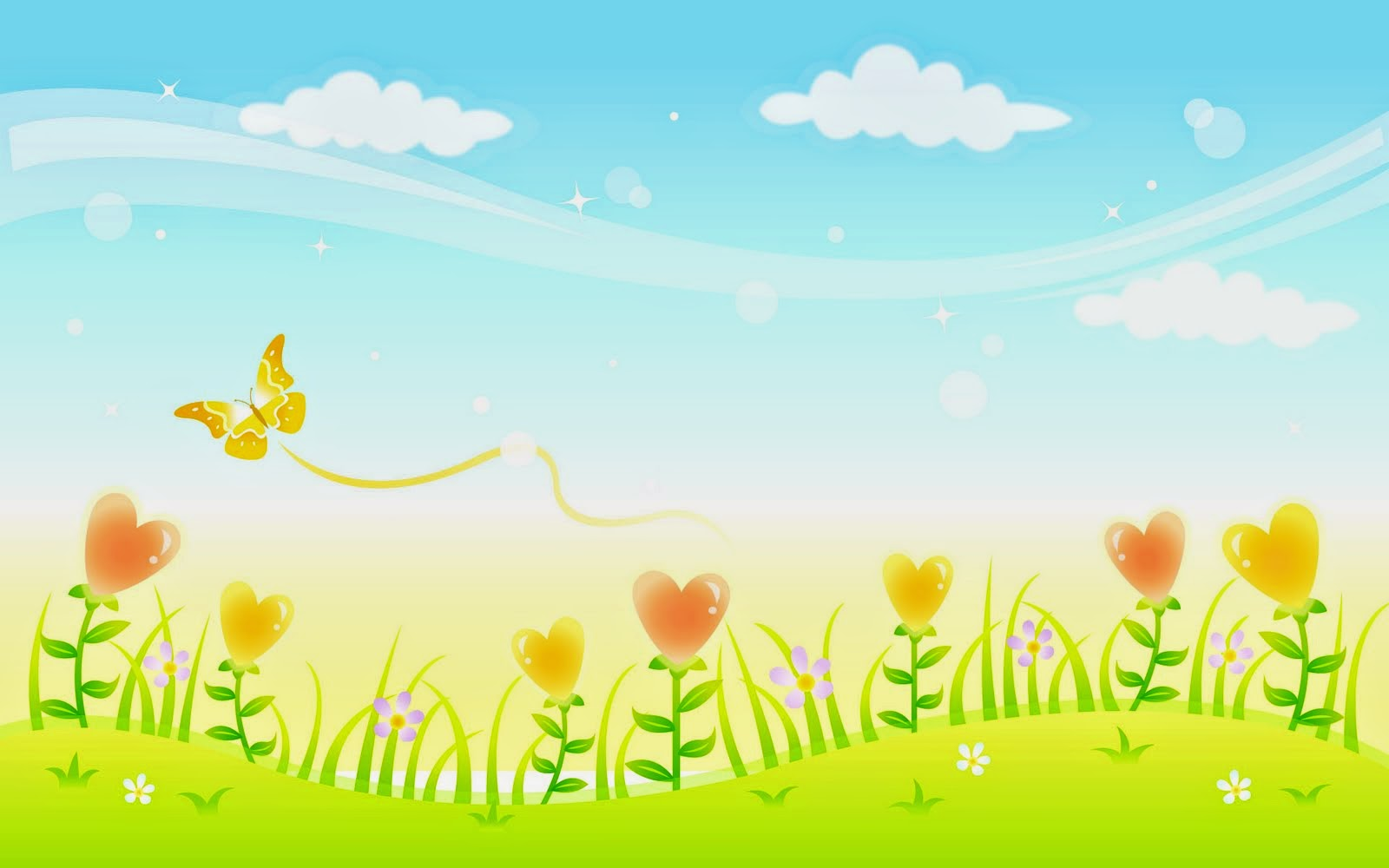 UBND QUẬN LONG BIÊN
TRƯỜNG MẦM NON LONG BIÊN A
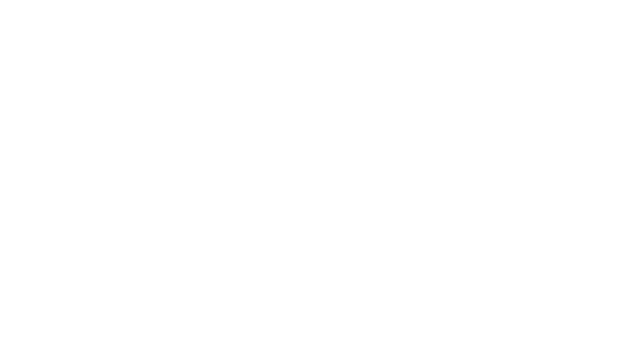 TRUYỆN: THỎ CON KHÔNG VÂNG LỜI
PHÁT TRIỂN NGÔN NGỮ
Giáo viên : Nguyễn Thị Thu Hương
Lớp           :  Nhà trẻ D1
Năm học 2021 - 2022
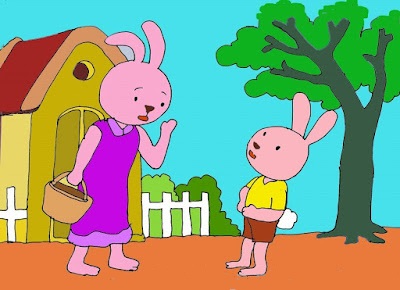 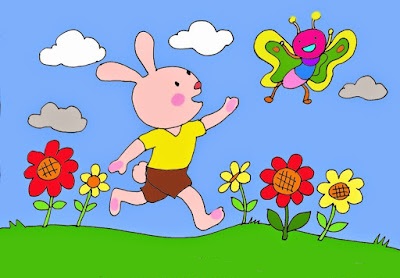 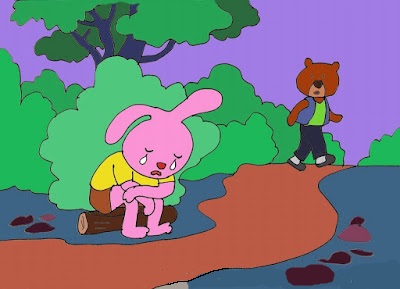 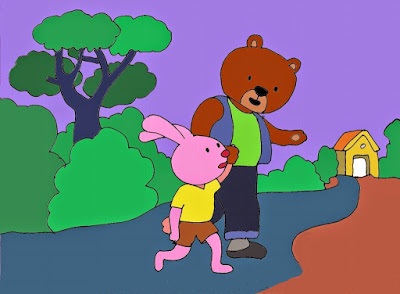 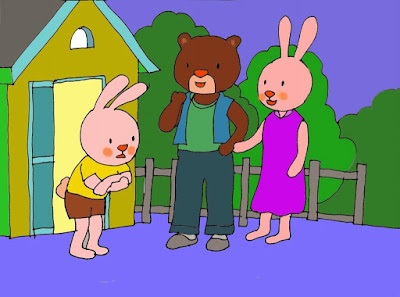